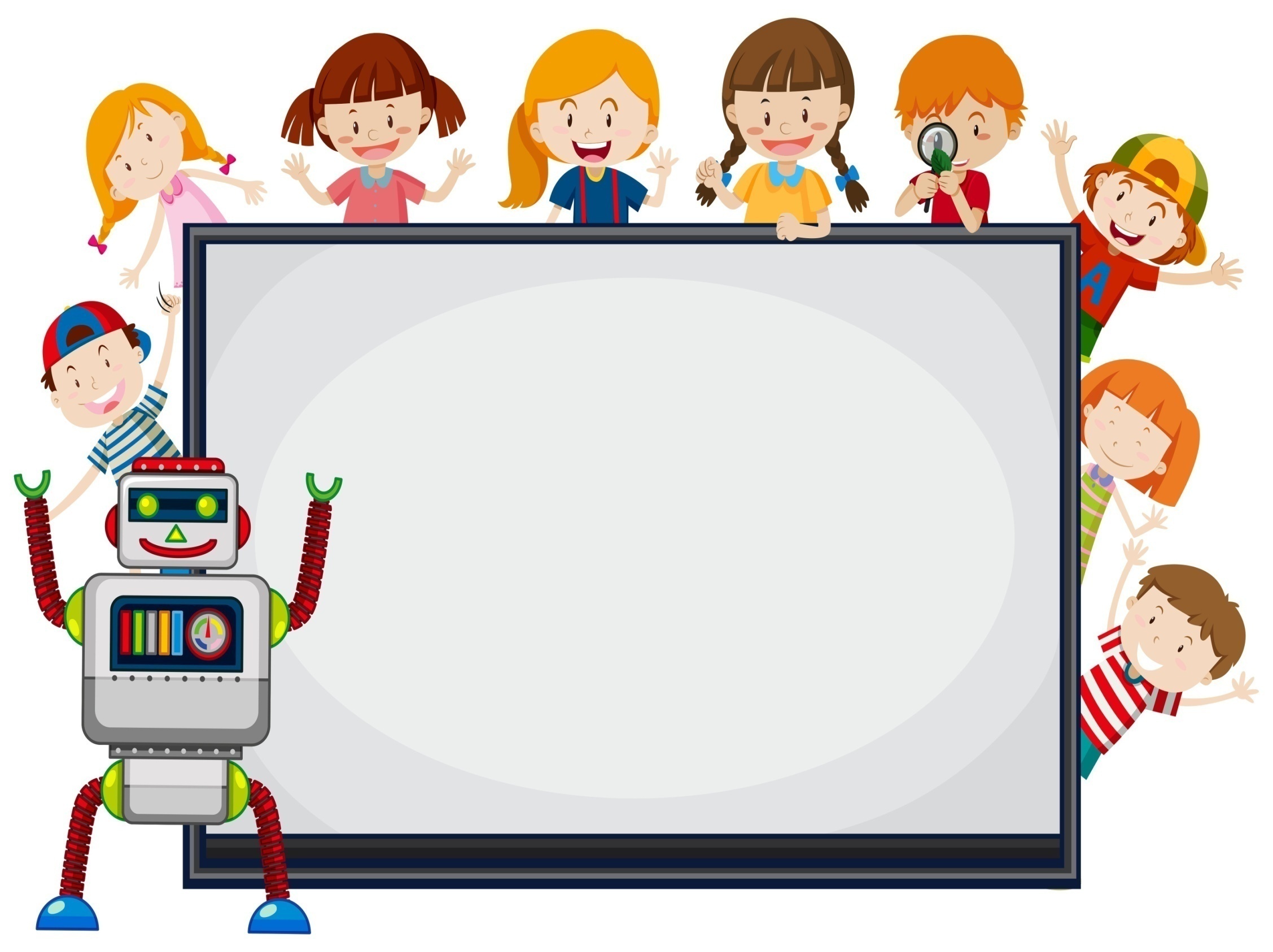 Создание презентации для занятия с детьми.
Выполнила: Воспитатель Киселева О.А.


Г. Рыбинск 2021г.
Что же такое презентация?
Презентация (от английского слова – представление) – это набор цветных картинок-слайдов на определенную тему, который хранится в файле специального формата .
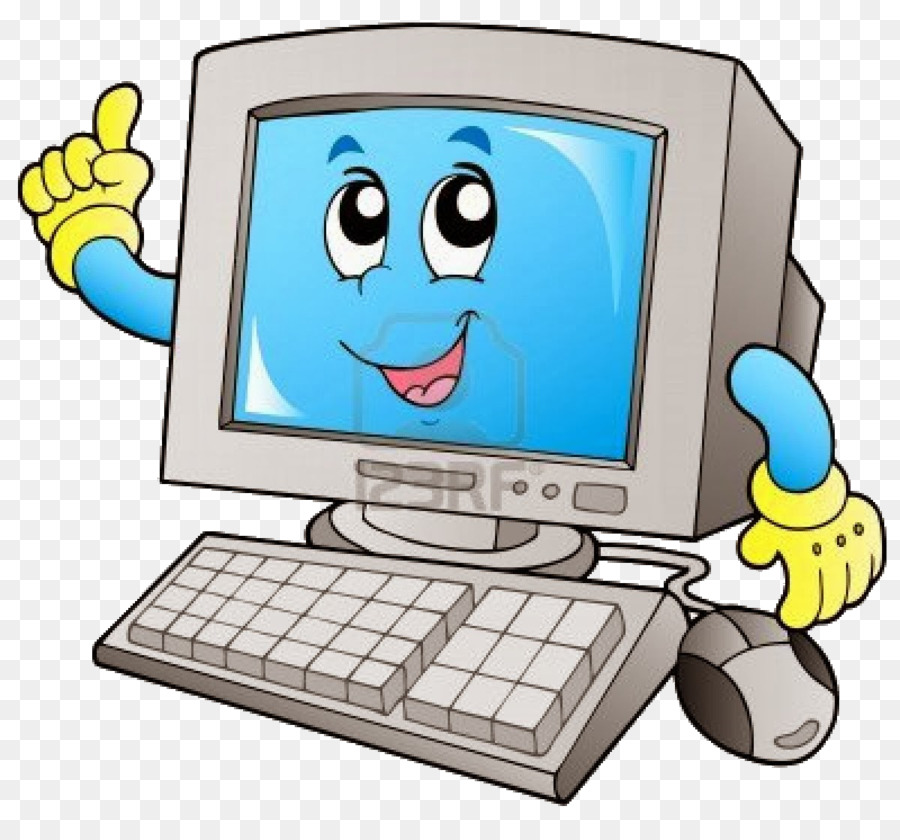 Презентации позволяют
«Детская природа требует наглядности»
                                                         К.Д. Ушинский
   Представить обучающий и развивающий материал как систему ярких опорных образов, наполненных исчерпывающей структурированной информацией в алгоритмическом порядке.
Создание презентации
ШАГ 1: запуск PowerPoint
Самая простая программа для создания презентации на компьютере — Power Point от Microsoft. Для запуска PowerPoint в современной Windows надо в меню "ПУСК" "отыскать " ярлык программы.
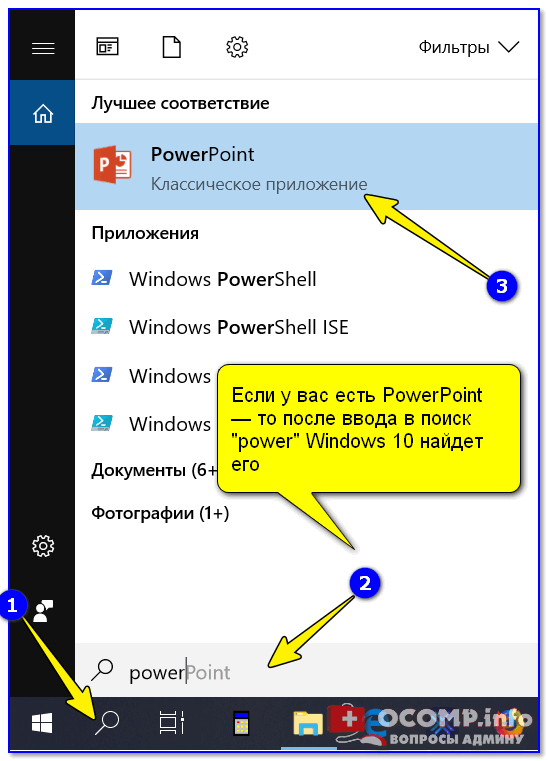 Первый лист (слайд) презентации
Если никаких ошибок не возникло и PowerPoint корректно работает, вы должны увидеть документ, состоящий пока что всего из одного слайда (листа).
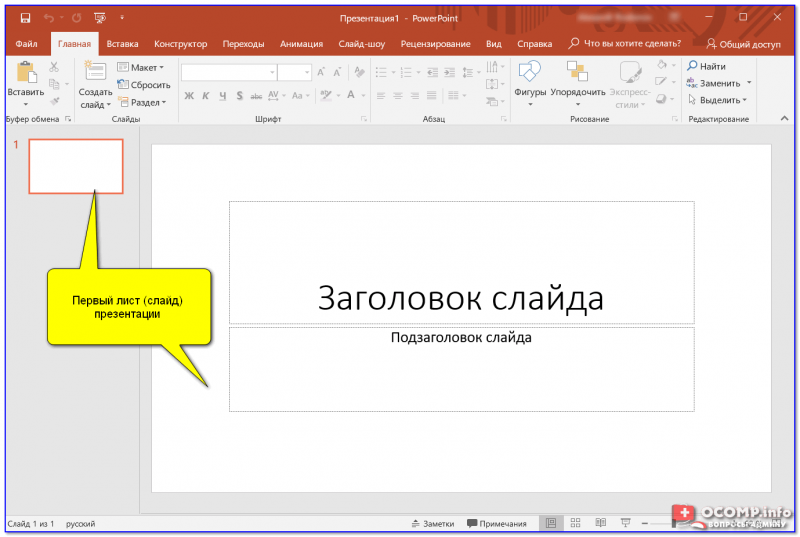 ШАГ 2: добавление новых слайдов (листов)
Чтобы это сделать, перейдите в раздел "Главная" (или "Вставка"), нажмите по инструменту "Создать слайд" и выберите тот вариант компоновки листа, который вам нужен (в своем примере ниже я остановилась на вариант "Сравнение").
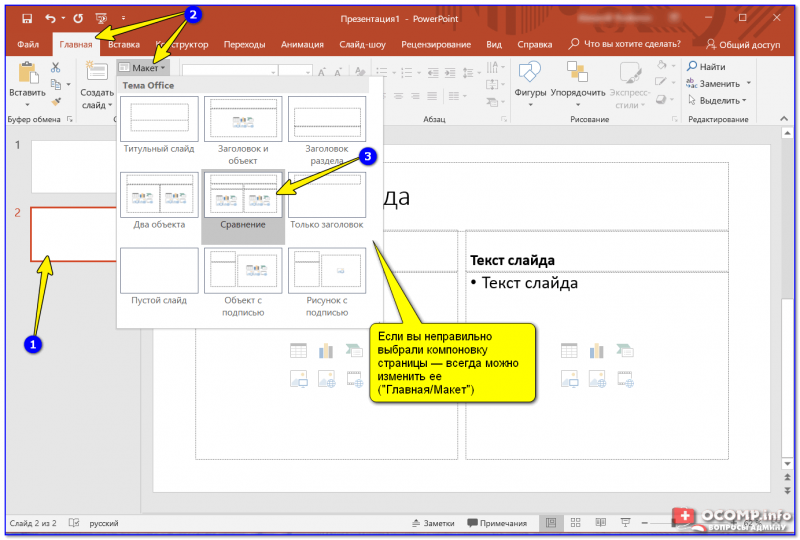 ШАГ 3: выбор темы и ее цветовой гаммы
Для установки нового оформления презентации — зайдите в раздел "Конструктор» или « Дизайн» и выберите одну из тем (там их достаточно много).
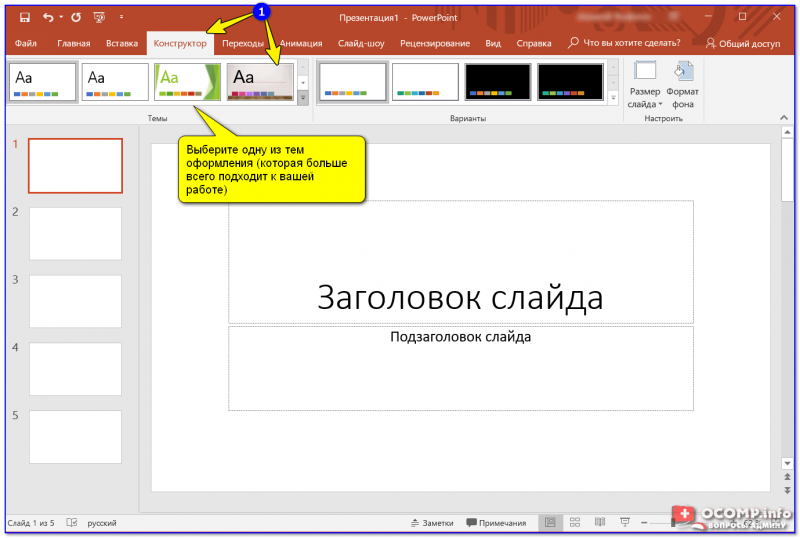 Обратите внимание, что помимо темы — есть разные варианты ее оформления!
ШАГ 4: работа с текстом
Работа с PowerPoint мало чем отличается от обычного Word. Выбираете лист, затем блок, и пишите в него нужный текст (можно вставить уже заранее подготовленную информацию из того же Word).Для начала редактирования текста просто кликните по нему мышкой.
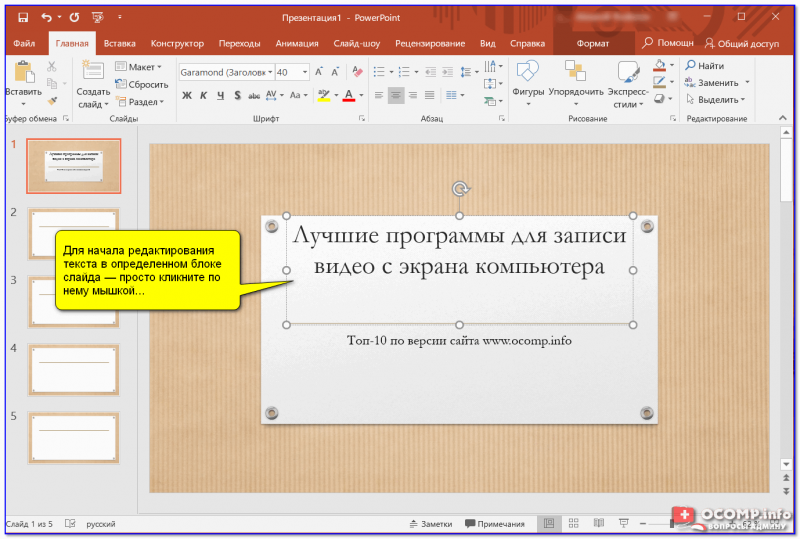 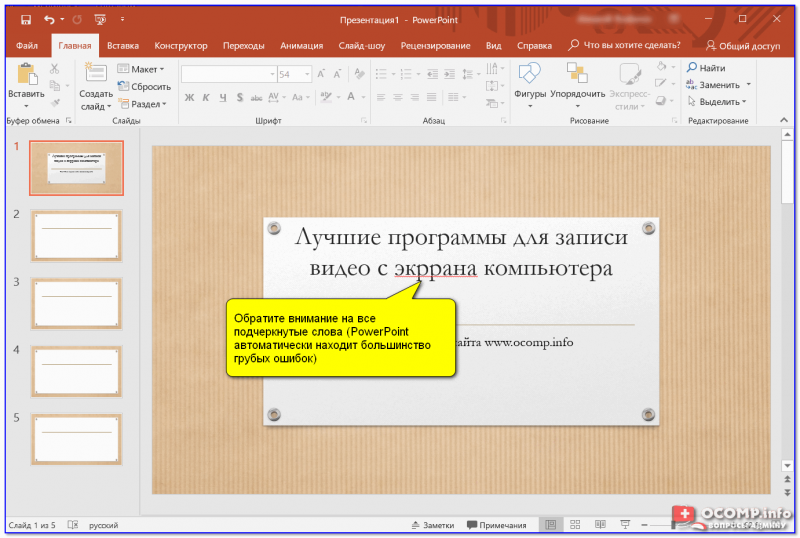 Написание текста
Текст в блоке можно повернуть на определенный угол (или вообще написать его вертикально).
    Для поворота текста: сначала выберите блок, над ним появится стрелка за которую следует "потянуть" в нужную сторону левой кнопкой мышки (блок поменяет свой угол )
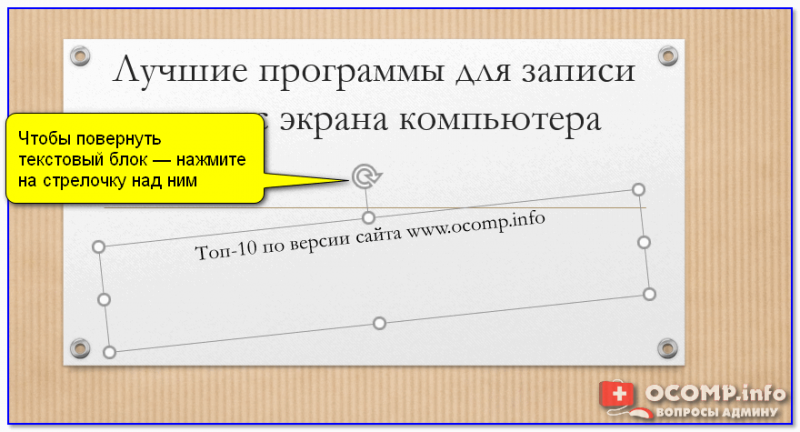 ШАГ 5: вставка картинок, аудио и видео
Для добавления картинки в свою презентацию, перейдите в раздел "Вставка" и нажмите по инструменту "Рисунки".
Выбранная вами картинка добавится на слайд. Вам останется разместить ее в нужном месте и подкорректировать размер (все это делается с помощью мышки). 
Не вставляйте слишком много картинок на один слайд (лист). Лучше сделайте на 2-3 листа больше и вставьте медиа файлы крупнее (чтобы их было хорошо видно).
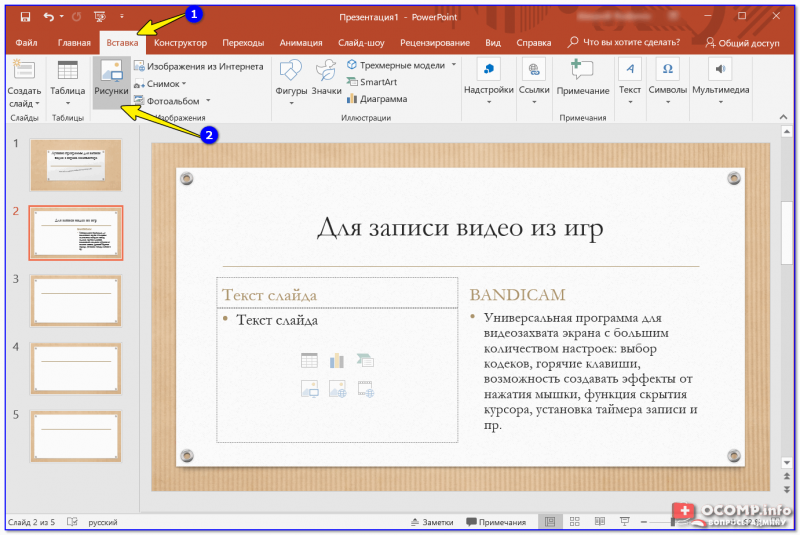 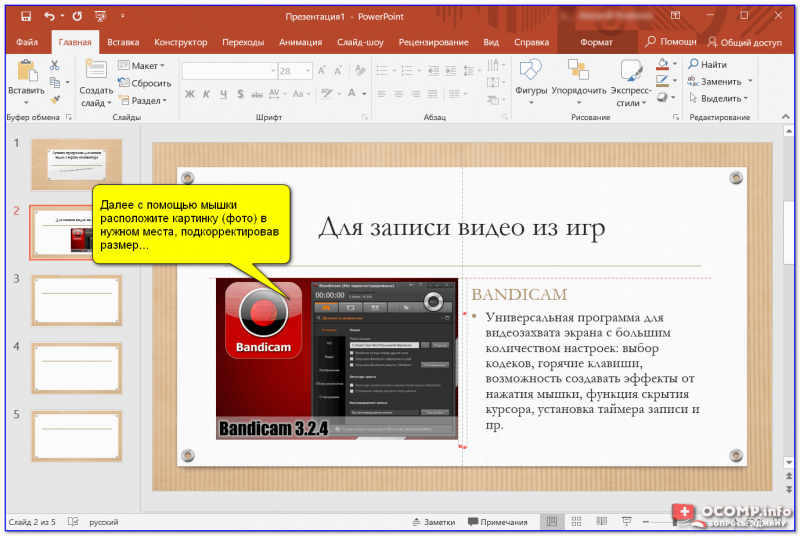 Добавления видео и аудио: делается это аналогично. Сначала выберите нужный лист, затем перейдите в раздел "Вставка" и кликните по инструменту "Мультимедиа/Видео" (либо "Мультимедиа/Звук").
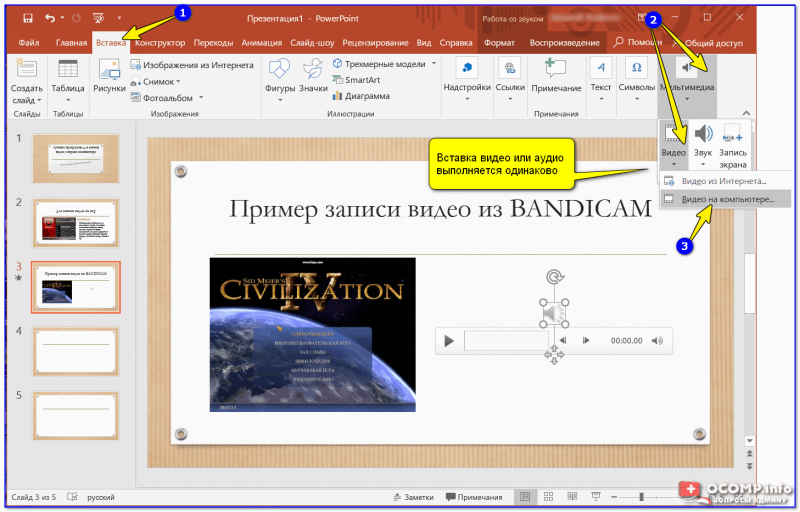 При вставке видео вы можете также как картинку разместить его в нужном месте слайда (а также задать ширину и высоту окна). Обратите внимание, что под видео отображаются спец. кнопки, позволяющие воспроизвести его и настроить уровень громкости.
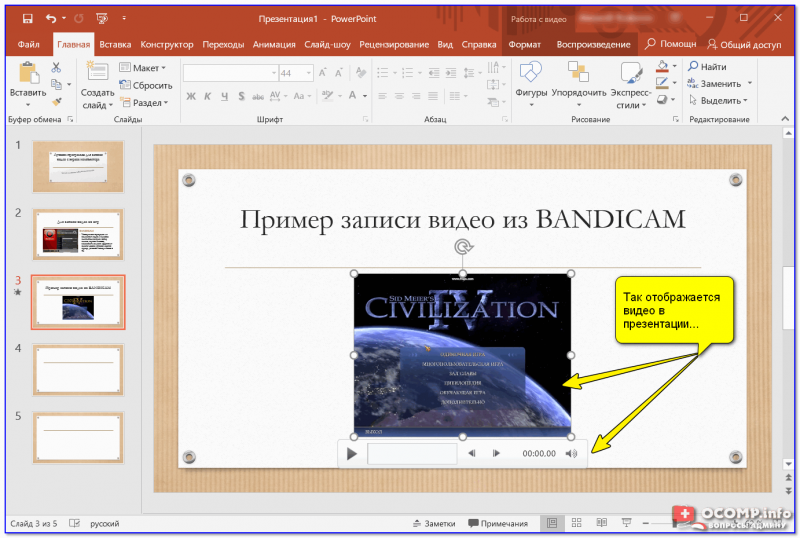 ШАГ 6: вставка диаграмм, графиков
И так, для добавления диаграмм в презентацию: сначала выберите лист (слайд), затем перейдите в раздел "Вставка" и кликните по инструменту "Диаграмма".
Альтернативный вариант: если у вас на макете листа предусмотрен блок с диаграммой — можно кликнуть сразу по иконке инструмента.
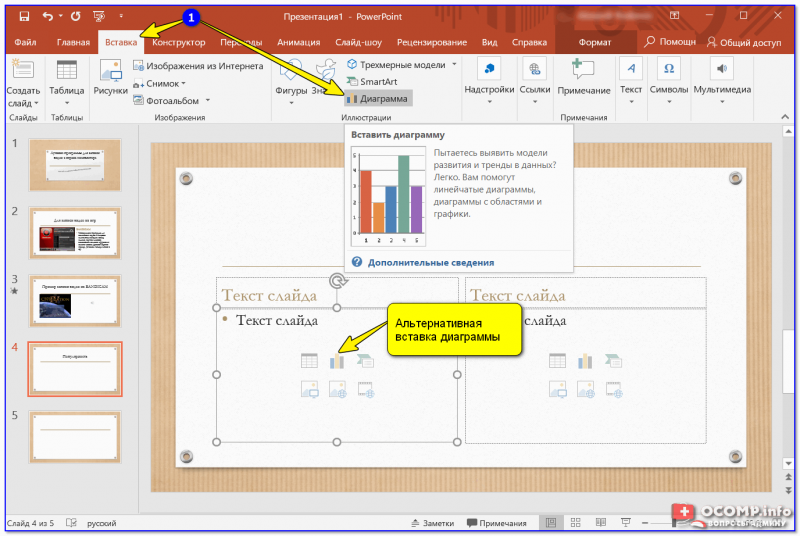 Виды диаграммы
Далее нужно выбрать вариант диаграммы (здесь разбегаются глаза 👀). Есть самые различные вариант: линейные, круговые, точечные, лепестковые и т.д.
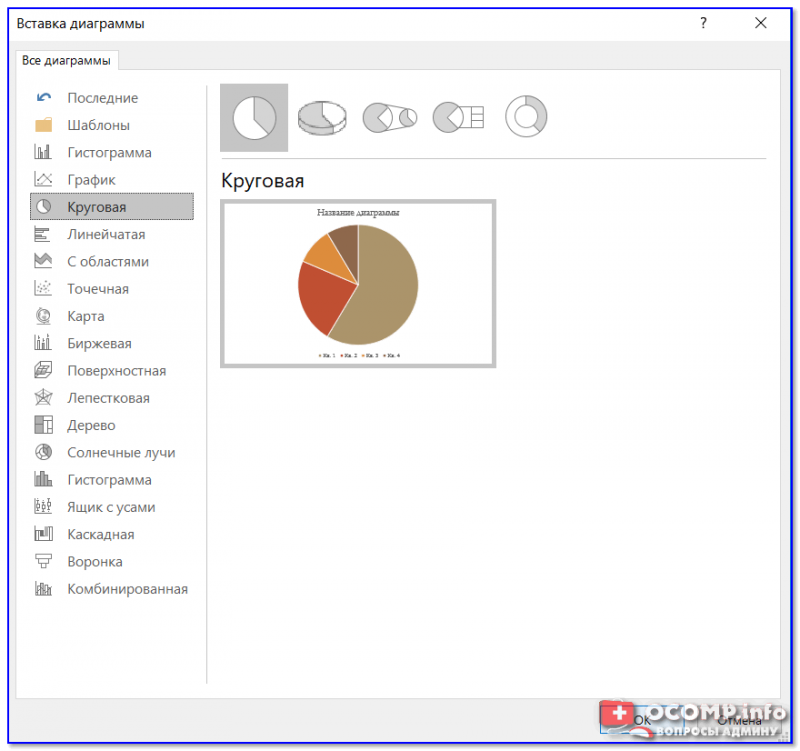 Теперь нужно заполнить небольшую табличку данными. Например, в моем случае это название программы и ее популярность на рынке в своем сегменте.
 Как заполните табличку с данными диаграммы — просто закройте это окно. 
Сразу же после заполнения таблички вы увидите как на слайде будет построена диаграмма. Разумеется, ее размер (ширину, высоту), дизайн и расположение можно подкорректировать.
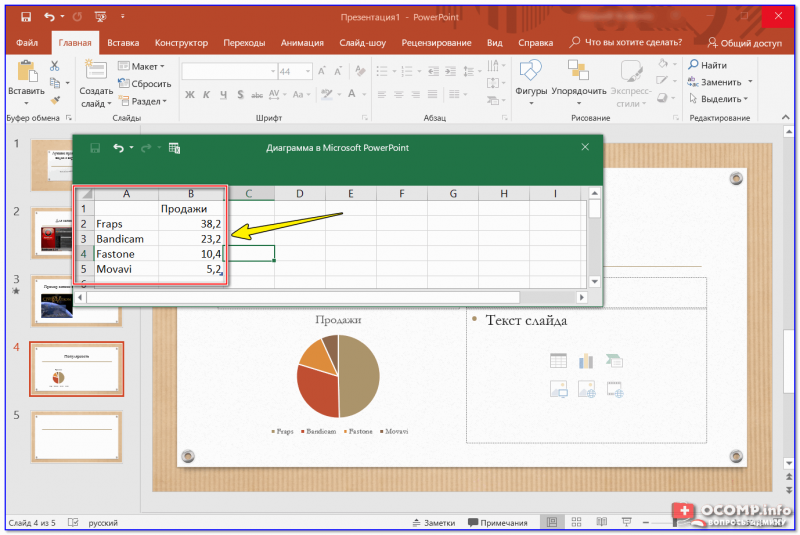 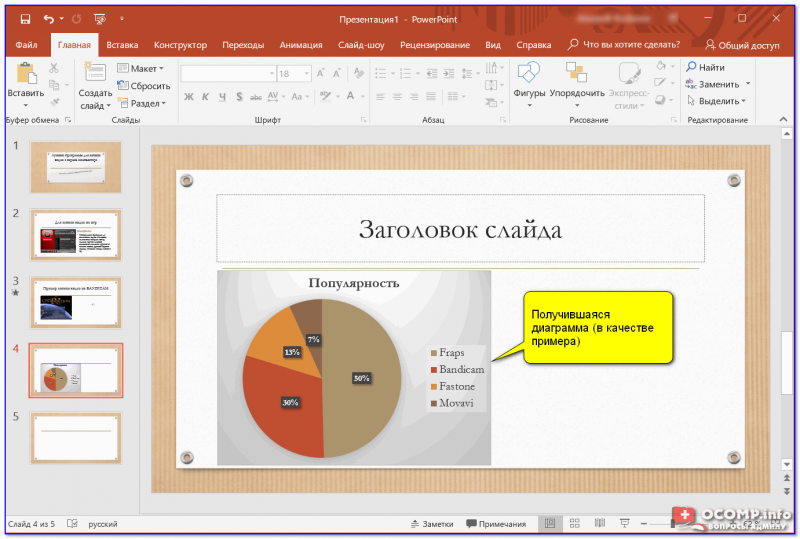 ШАГ 7: работа с таблицами
Для таблицы в свою работу: выберите нужный слайд, затем в разделе "Вставка" нажмите по инструменту "Таблица", и укажите нужное количество строк и столбцов.
Далее при помощи мышки вы можете изменить ширину, высоту и расположение таблички на листе (пример ниже).
Заполнять таблицу текстом можно классическим способом:
     -вручную, набивая требуемый текст с клавиатуры;
     -вставкой (Ctrl+V) из другого документа.
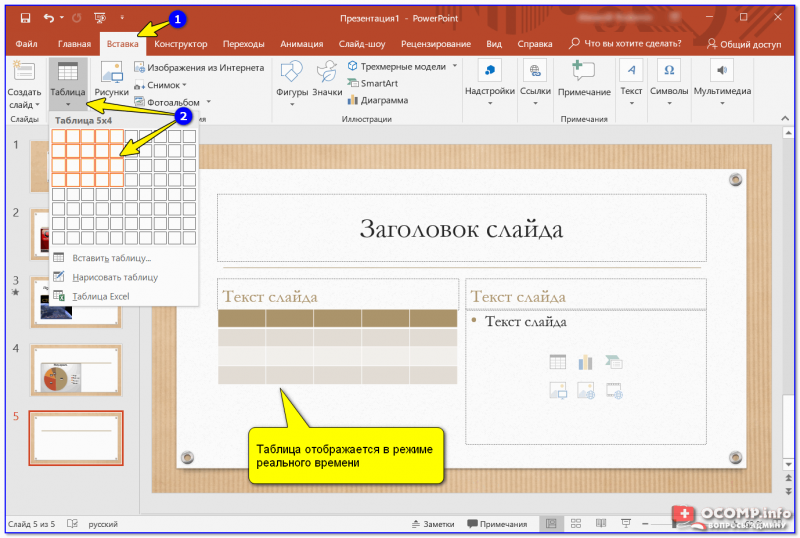 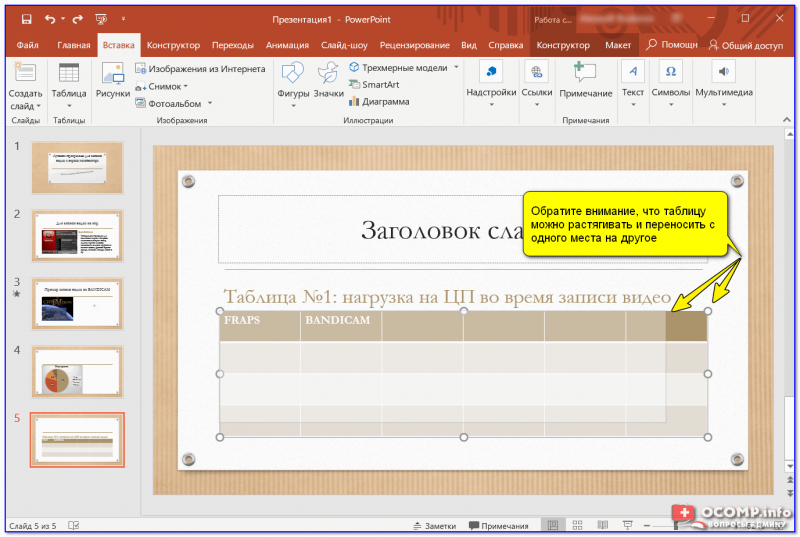 Дизайн таблицы
В PowerPoint есть возможность изменить дизайн таблицы (например, была у вас коричневая, а вам нужна оранжевая или синяя...).
   Сделать это можно так:
выбрать нужную таблицу на слайде (кликнув по ней мышкой);
в верхнем меню перейти по ссылке "Работа с таблицей" (см. стрелку-2 на скрине ниже);
в подразделе "стили таблиц" выбрать новый дизайн.
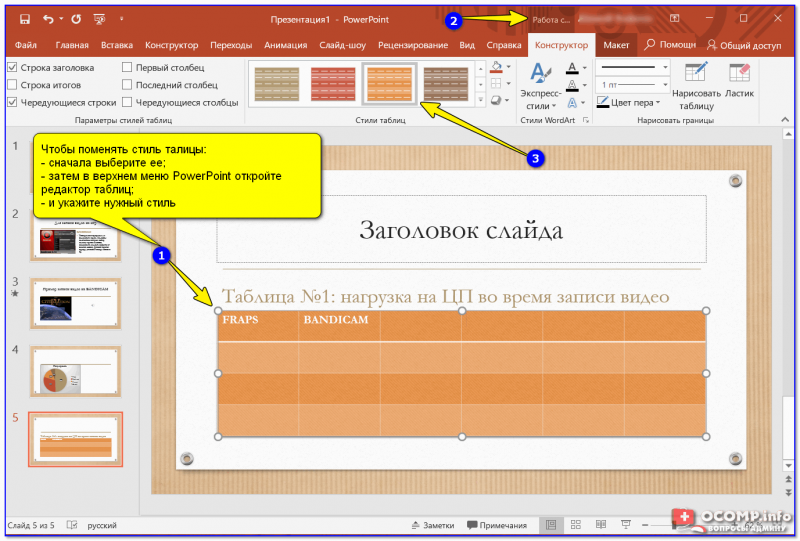 Что такое переход?
Переход — это то, как появится новый слайд в презентации. Наверное, все видели в различных фильмах как некоторые кадры "растворяются", другие — перелистываются как лист книги, третьи — смещаются в сторону.
ШАГ 8: переходы и анимация
Чтобы добавить переход, нужно:
указать лист (слайд);
перейти в раздел "Переходы";
выбрать один из переходов (кстати, PowerPoint сразу же покажет, как он будет выглядеть);
далее нужно указать следующий лист и выбрать переход уже для него (и т.д.).
Что такое анимация
Анимация — это аналог перехода, только применяется она не к листу (слайду), а к отдельному блоку (текстовому, картинке, видео и пр.). Т.е. выбрав любой из блоков на странице и указав вариант анимации к нему  — можно сделать его вращающимся, затемняющимся и т.д.
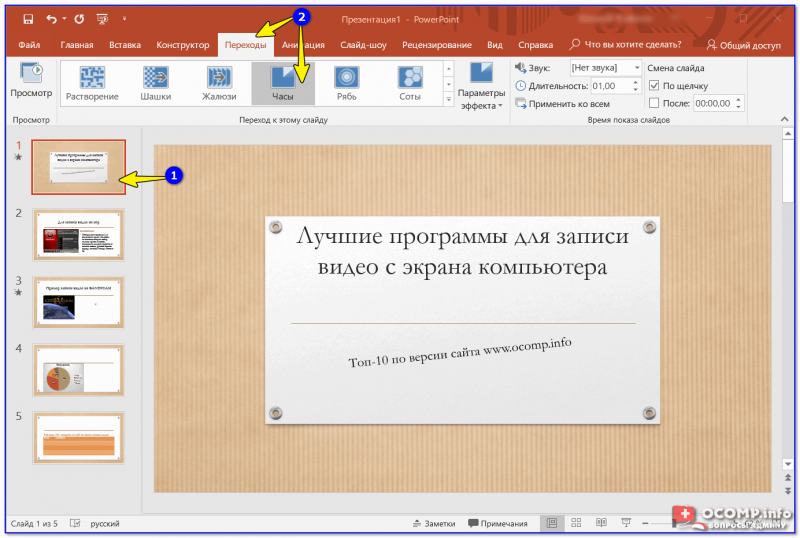 Применение эффектов анимации к картинке
ШАГ 9: демонстрация (запуск слайд-шоу)
Когда ваша презентация будет готова (казалось бы 😉) — запустите ее показ (клавиша F5, или меню "Слайд-шоу/Сначала"). Далее внимательно просмотрите каждый слайд: все ли с ними в порядке, не "уехала" ли разметка, нет ли каких-то грубых ошибок и пр.
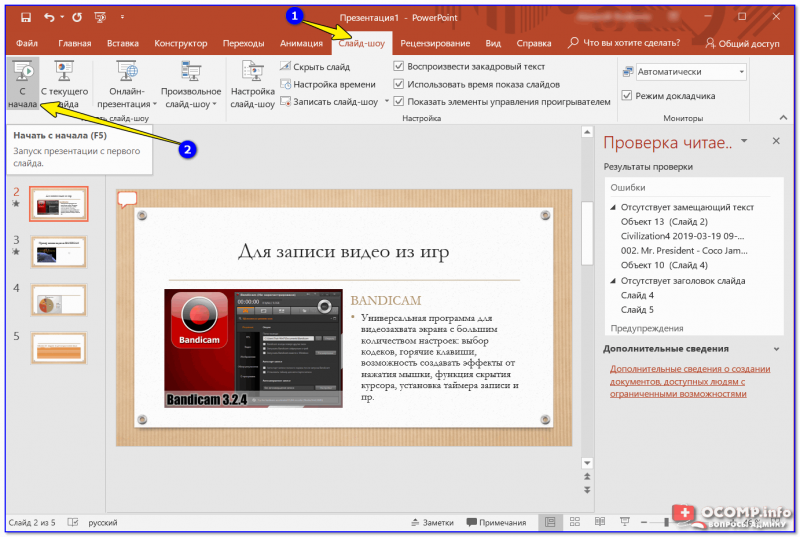 Настройка времени презентации
Кроме того, очень рекомендую настроить время показа слайдов. Это может здорово помочь отрепетировать презентацию, улучшить свое выступление, занятие и уложиться в предоставленное вам время.
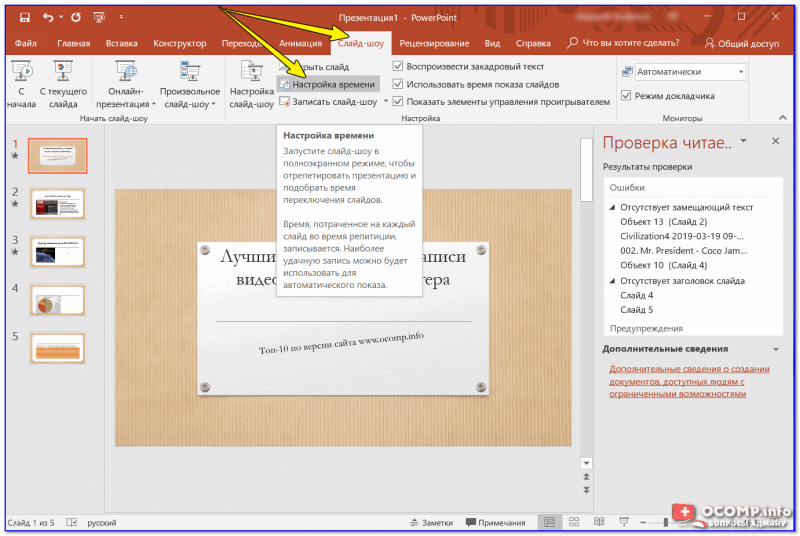 ШАГ 10: рецензирование и проверка ошибок. Сохранение
Последний штрих перед сохранением работы — это проверить ее на ошибки и опечатки (это особенно актуально, если у вас достаточно много текста, сложных терминов и пр.).
Для проверки презентации: перейдите в раздел "Рецензирование" и кликните по инструменту "Орфография" (либо просто нажмите на клавишу F7).
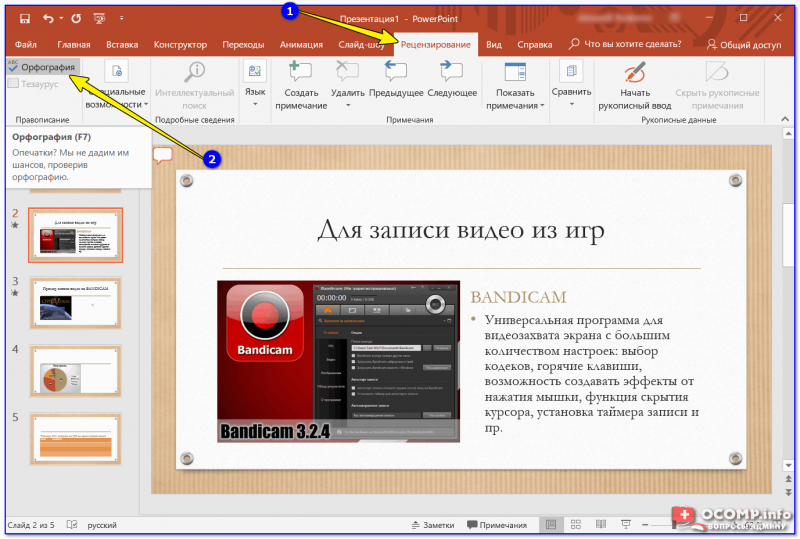 После чего PowerPoint начнет вам поочередно показывать все найденные ошибки (вам придется либо исправить оные, либо пропустить). В конце, когда проверка будет завершена, должно появится окно "Проверка орфографии завершена. Теперь все в порядке!".
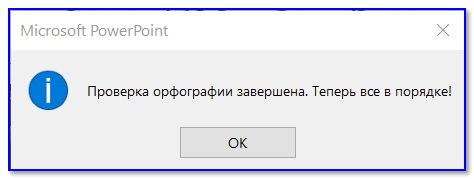 ПРОВЕРКА ЧИТАЕМОСТИ
Проверку читаемости (находится в разделе "Рецензирование/Спец. возможности"). Эта проверка способна найти сложные предложения, которые не очень ясны по смыслу, не сочетаемые слова, пропущенные заголовки и пр.
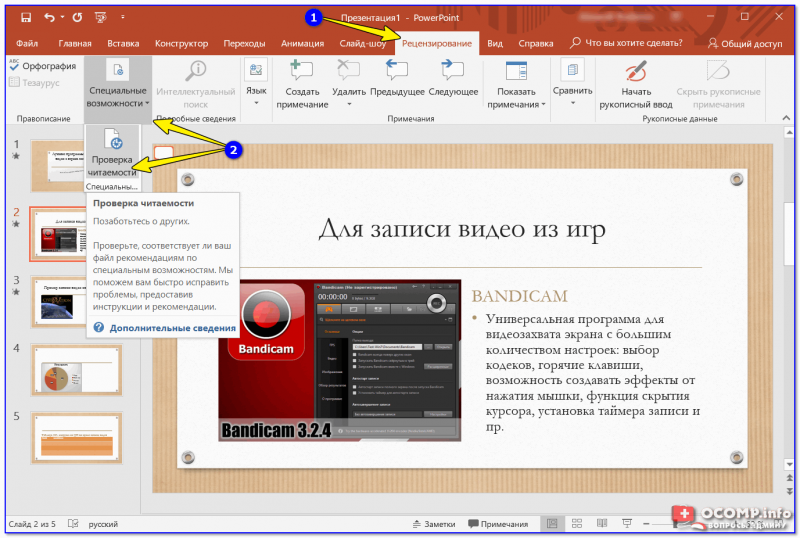 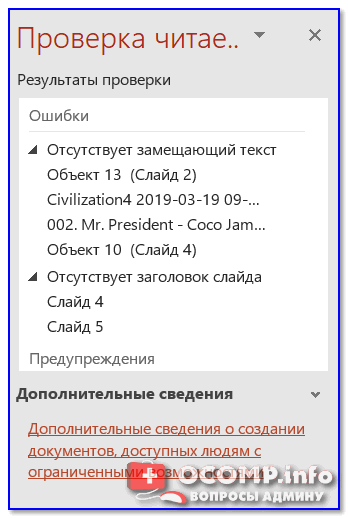 Сохраняем презентацию
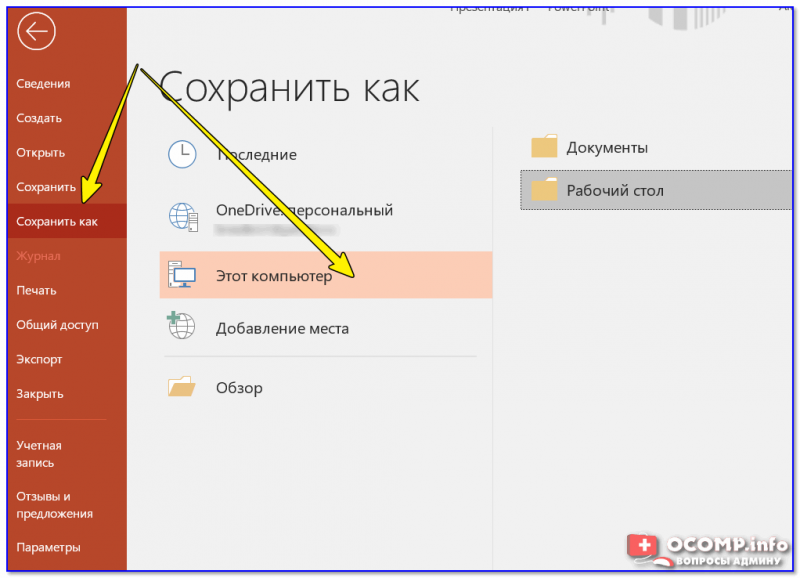 Источники